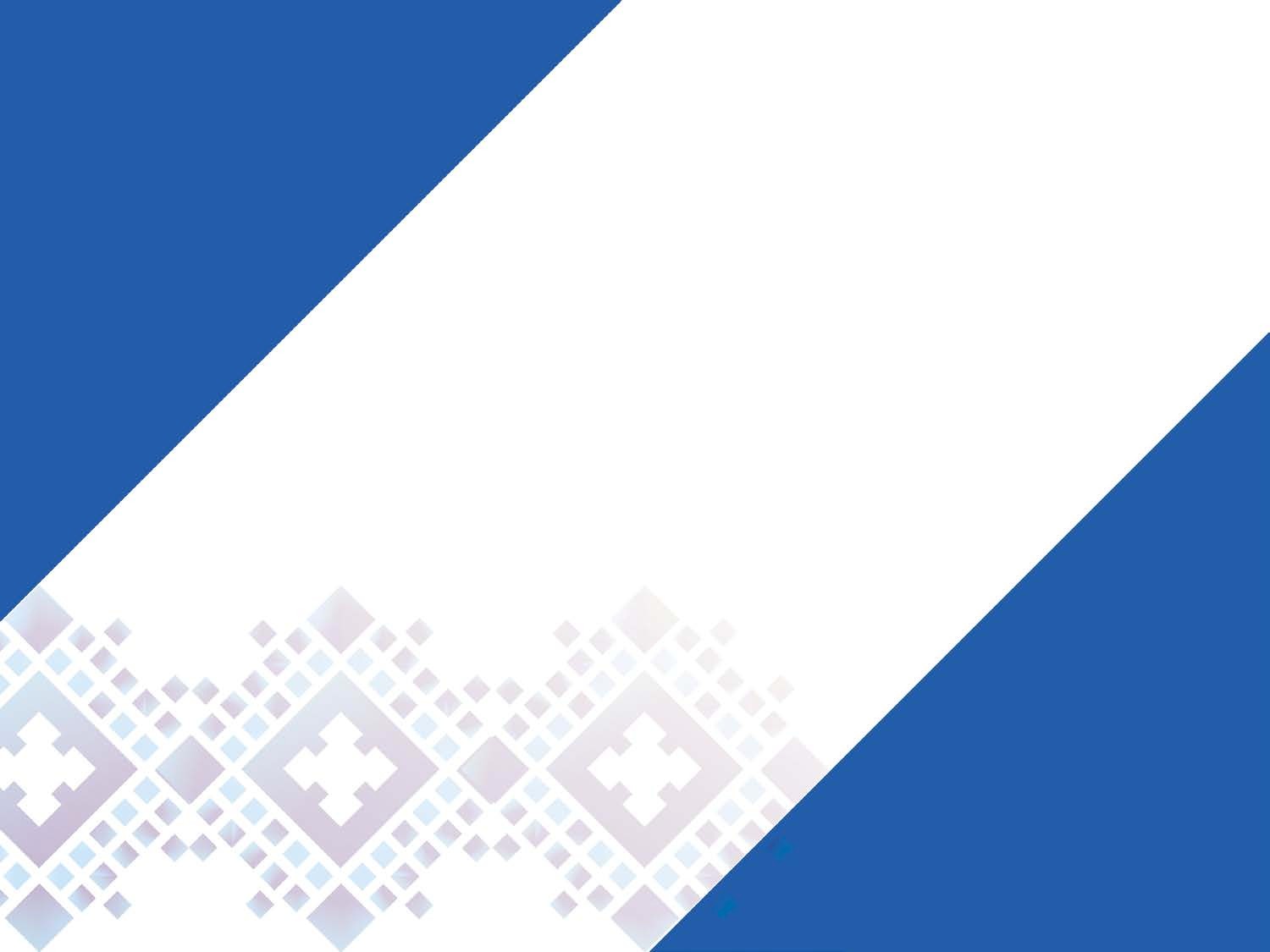 Автономное учреждение дополнительного  профессионального образования Ханты-Мансийского  автономного округа - Югры
«Институт развития образования»
ВПР - 2022

Проведение всероссийских проверочных  работ в 4-8, 10-11 классах образовательных  организаций, расположенных на территории  Ханты - Мансийского автономного
округа – Югры, в 2022 году
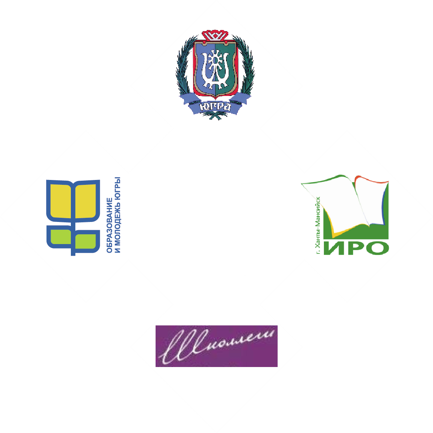 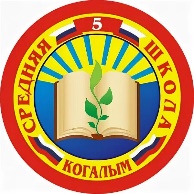 »
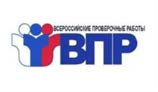 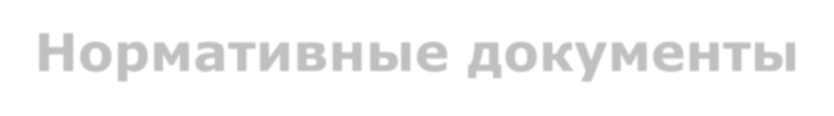 Нормативные документы
Приказ Федеральной службы по надзору в сфере образования и науки  (Рособрнадзор) от 16.08.2021 №1139 «О проведении Федеральной службой  по надзору в сфере образования и науки мониторинга качества подготовки  обучающихся общеобразовательных организаций в форме всероссийских  проверочных работ в 2022 году»;
Письмо Федеральной службы по надзору в сфере образования и науки от  21.01.2022 №02-12 «О проведении всероссийских проверочных работ в 2022  году»;
Письмо Федеральной службы по надзору в сфере образования и науки от
04.02.2022	№02-25	«О	внесении	изменений	в	порядок  проведения всероссийских проверочных работ в 2022 году»;
План-график проведения ВПР 2022 (с изменениями);
Порядок проведения ВПР 2022. (с изменениями)
и	план-график
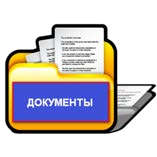 2
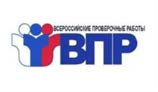 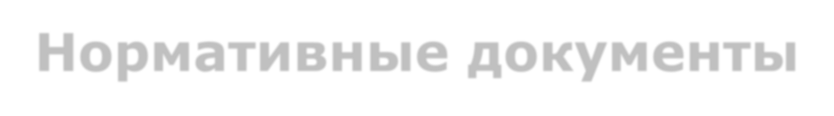 Нормативные документы
Письмо Федеральной службы по надзору в сфере образования и науки от 11.02.2022 №02-31
«Об участие обучающихся 11 классов ОО в ВПР»;
Приказ Департамента образования и молодежной политики Ханты-Мансийского автономного  округа – Югры от 15.10.2021 № 10-П-1393 «О проведении мониторинга качества общего  образования в Ханты-Мансийском автономном округе-Югре в 2021-2022 учебном году».
Приказ Департамента образования и молодежной политики Ханты-Мансийского автономного  округа – Югры от 08.02.2022 № 10-П-120 «Об организации проведения всероссийских  проверочных работ на территории Ханты – Мансийского автономного округа-Югры в 2022  году».
Приказ автономного учреждения дополнительного профессионального образования Ханты –  Мансийского автономного округа-Югры «Институт развития образования» от 26.01.2022 №  30-о «Об организационно-техническом, информационно-методическом и консультационном  сопровождении проведения всероссийских проверочных работ в образовательных  организациях по учебным предметам, изучаемым на уровне начального общего, основного  общего и среднего общего образования».
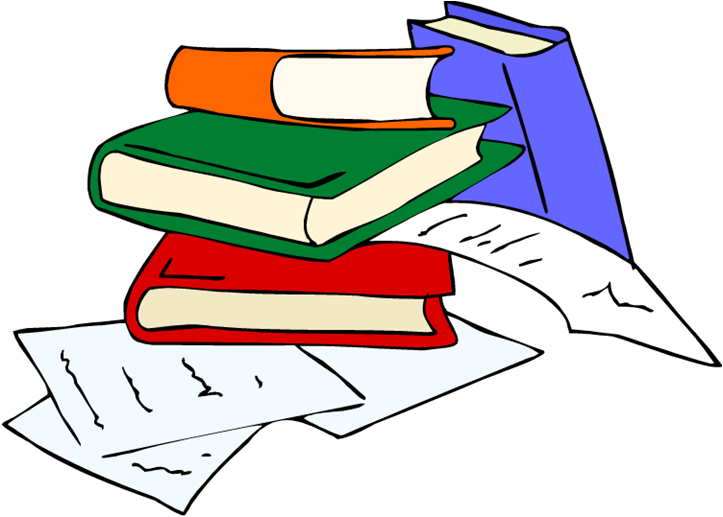 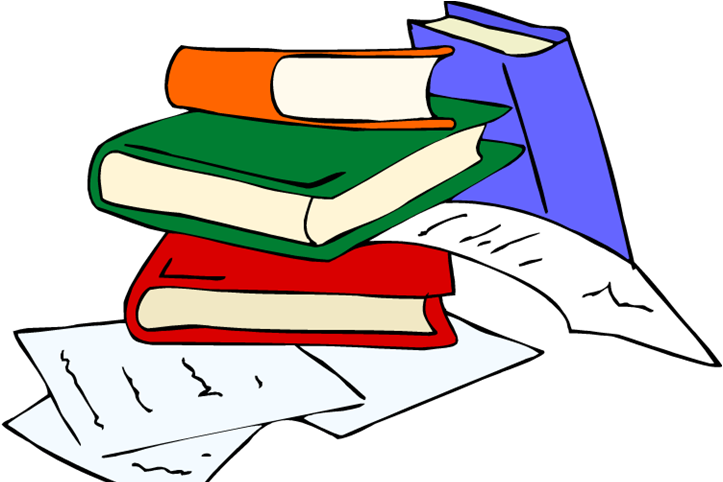 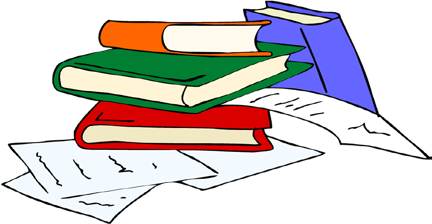 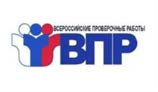 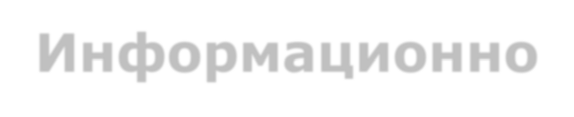 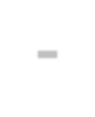 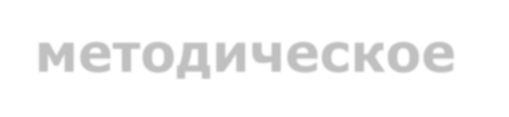 Информационно-методическое  сопровождение ВПР
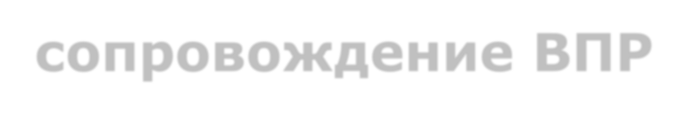 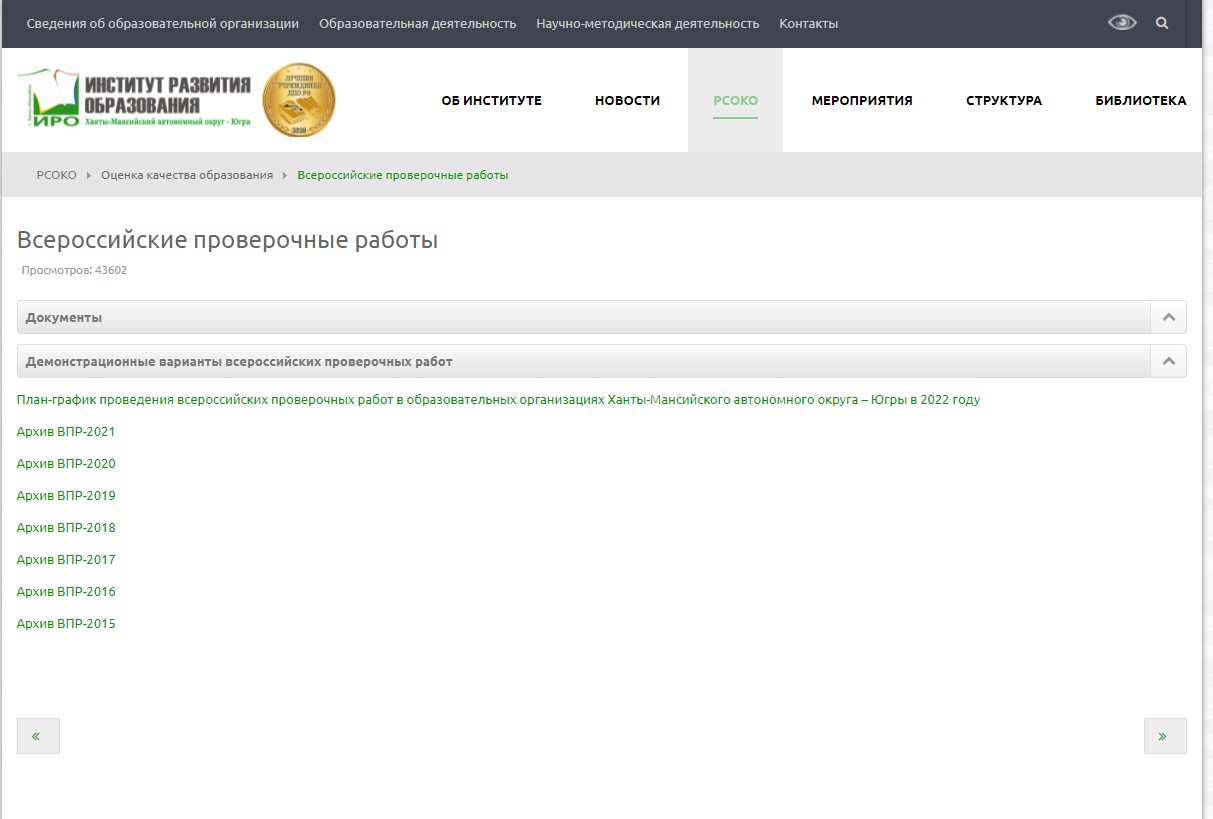 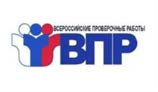 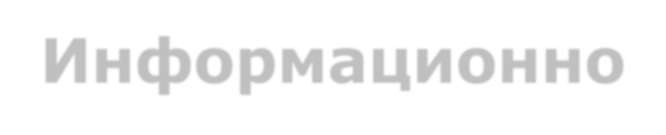 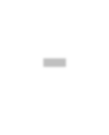 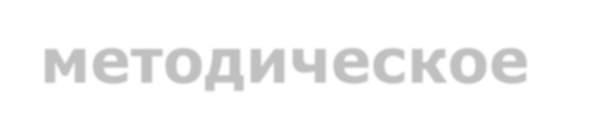 Информационно-методическое  сопровождение ВПР
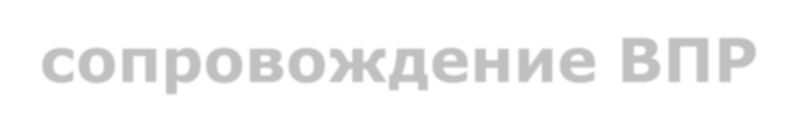 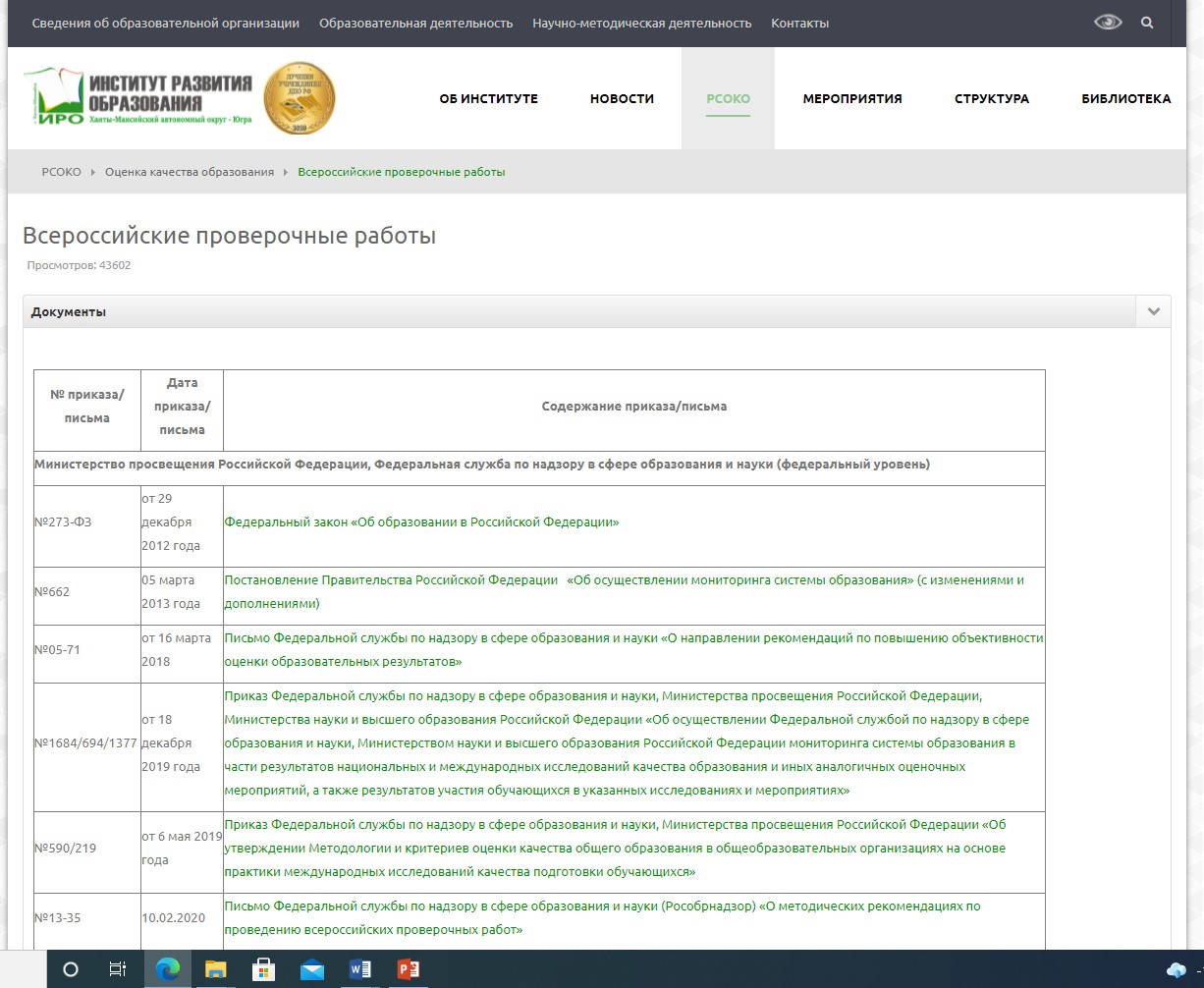 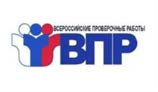 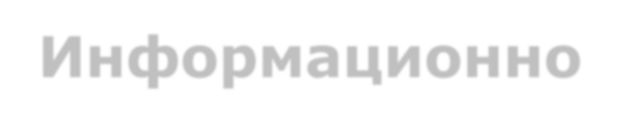 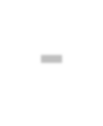 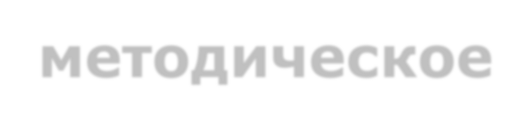 Информационно-методическое
сопровождение ВПР
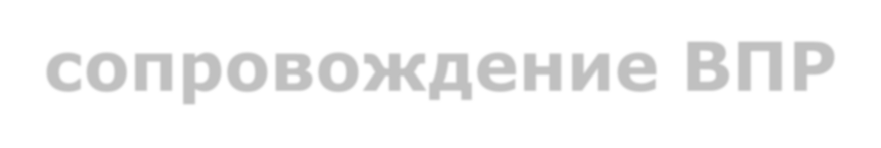 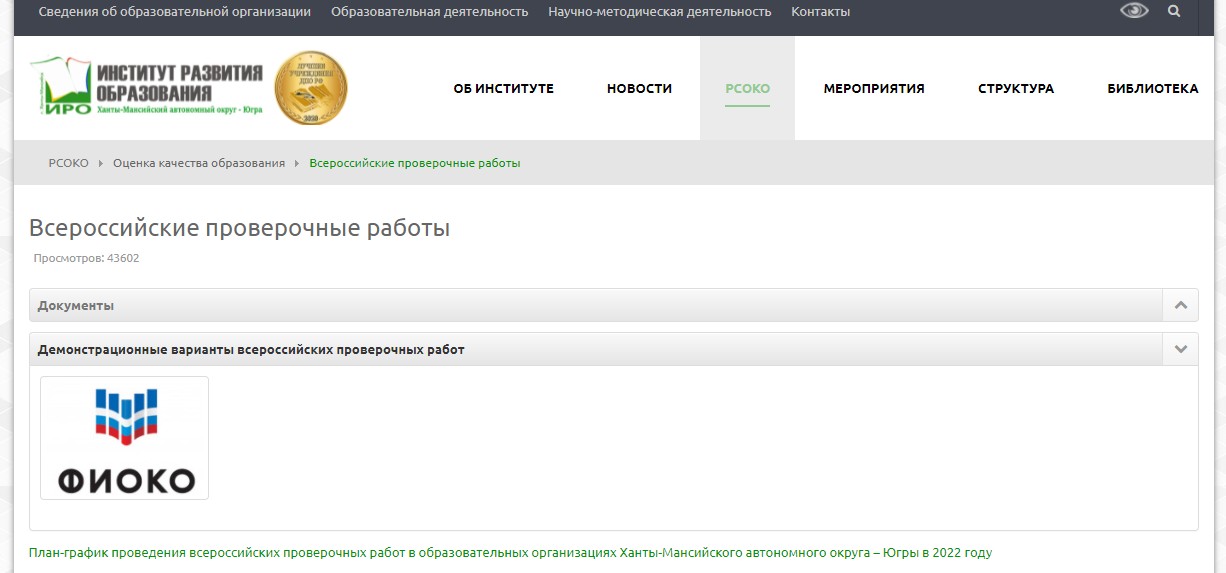 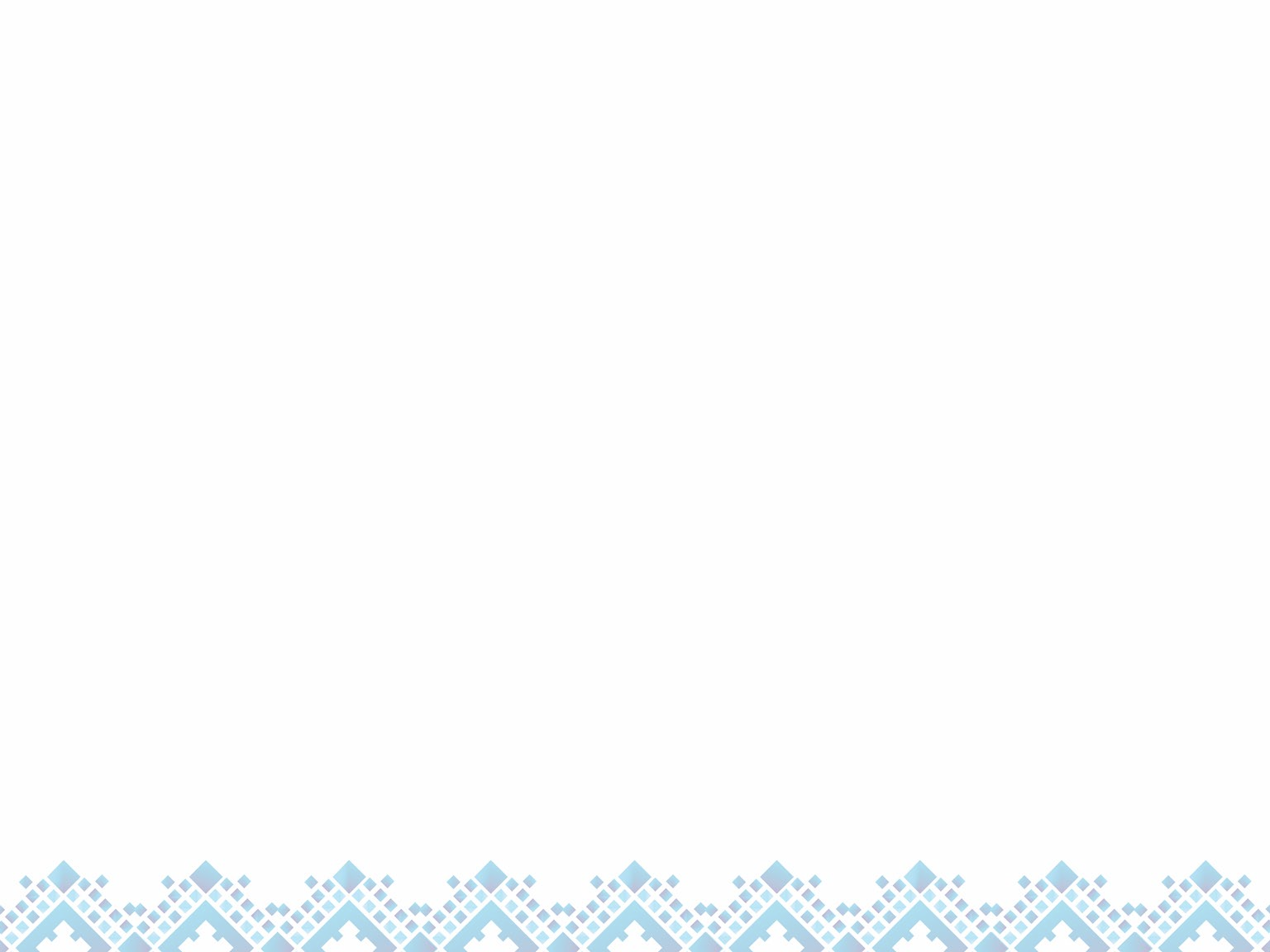 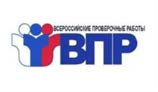 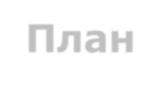 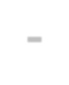 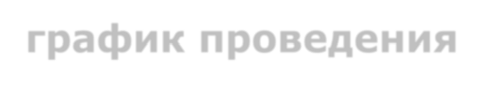 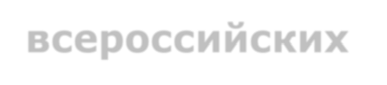 План-график проведения всероссийских  проверочных работ в 4-8, 10-11 классах в 2022 году
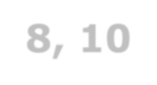 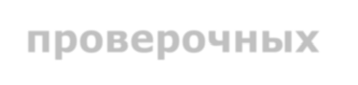 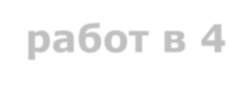 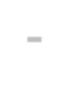 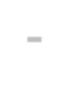 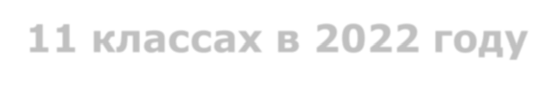 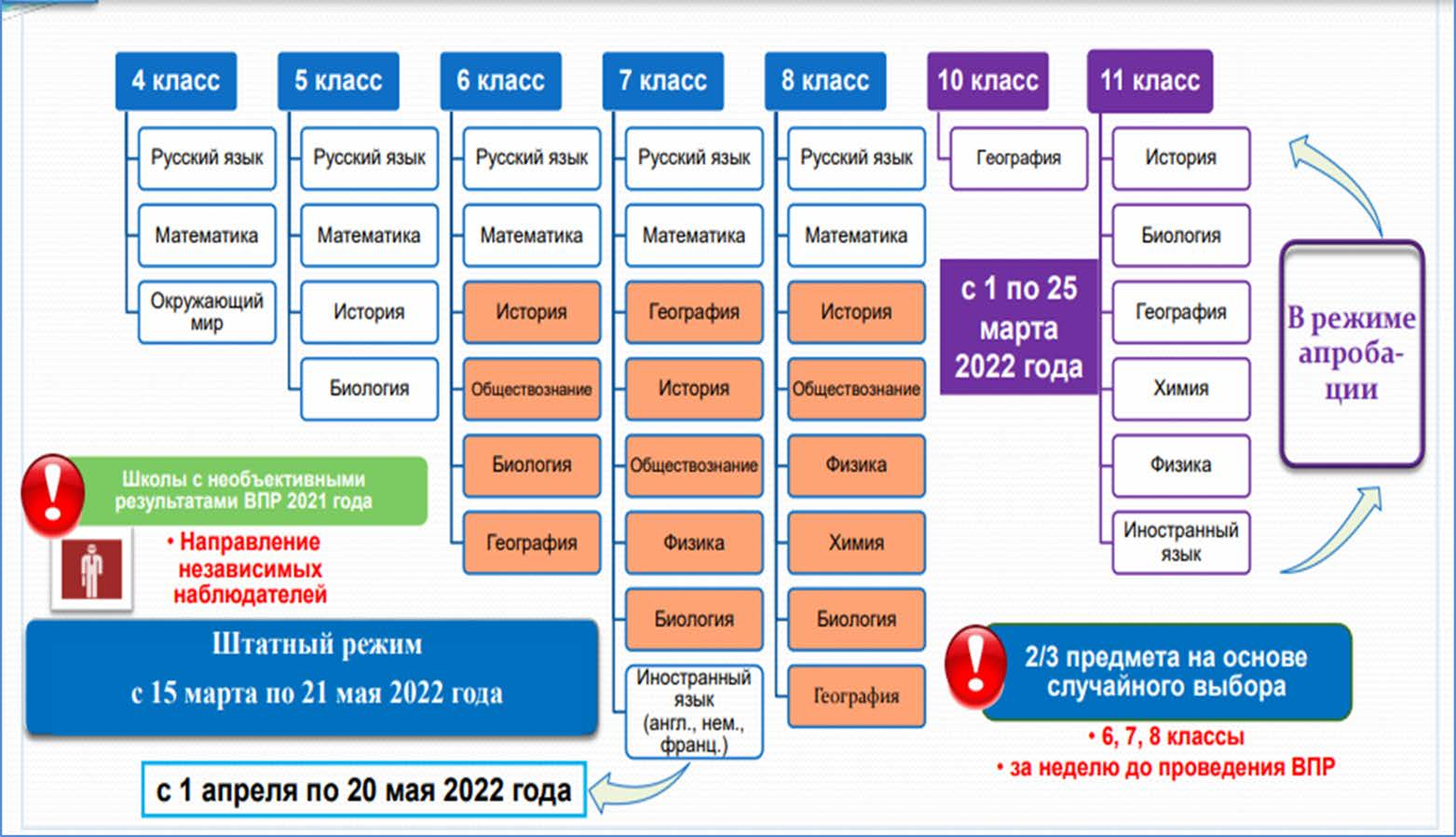 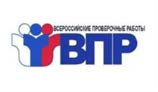 Организационные вопросы проведения  ВПР в ОО
1. Внутренними приказами ОО, утверждаются специалисты привлекаемые к организации и  проведению ВПР на всех этапах проведения ВПР. (Организаторы в ОО, организаторы в  аудиториях, технические специалисты, общественные наблюдатели, эксперты по проверке  работ обучающихся)
2. Проводятся инструктажи со специалистами привлекаемыми к организации и проведению  ВПР.

К проведению ВПР в ОО привлекаются:
Ответственные организаторы – 1 человек.
Организаторы в аудитории (2 человека на аудиторию).
Технический специалист.
Комиссия по проверке формируется из педагогов ОО (работы участников проверяются  педагогами по соответствующему учебному предмету, не обучающие участников ВПР, с  соблюдением сроков проверки в соответствии с графиком проведения ВПР.
Общественные наблюдатели.
Проведение ВПР в соответствии с Порядком и план – графиком проведения ВПР.
Соблюдение санитарно-эпидемиологических требований.
Соблюдение мер информационной безопасности (конфиденциальности).
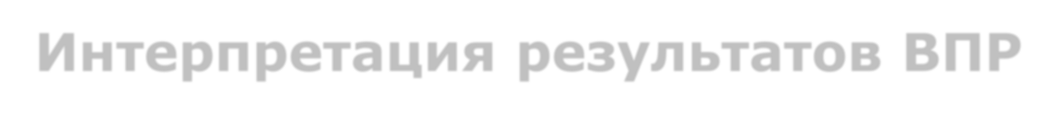 Интерпретация результатов ВПР
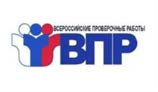 Результаты исследований могут быть использованы:
образовательными организациями для совершенствования  методики преподавания предметов;
муниципальными и региональными органами исполнительной  власти, осуществляющими государственное управление в сфере  образования, для анализа текущего состояния муниципальных и  региональных систем образования и формирования программ, их  развития.
Пользователи результатов ВПР:
обучающиеся (участники ВПР);
родители (законные представители);
руководители МОУО;
руководители, заместители руководителей ОО;
учителя ОО по учебным предметам.
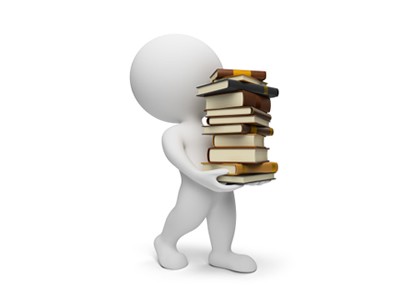 12